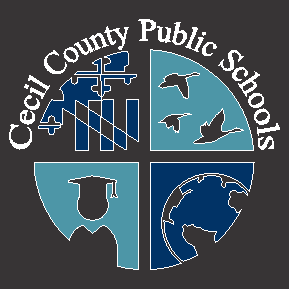 Implementing the Blueprint for Maryland’s Future
A Presentation to the 
Cecil County Economic Development Commission
January 3, 2024
Five Pillars of Implementation
Pillar I – Early Childhood Education
Pillar II – High Quality & Diverse Teachers and Leaders
Pillar III – College and Career Readiness
Pillar IV – Resources for Student Success
Pillar V – Governance and Accountability
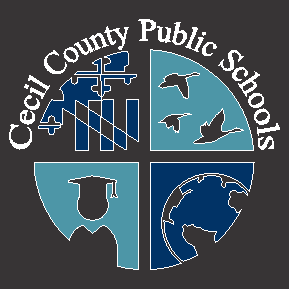 Pillar I – Early Childhood Education
Current Status
Approx. 775 3 & 4 year olds
Mandated service to ‘Tier 1’ children
185% poverty & SWD
Improved KRA Data three consecutive years
Challenges
Funding – Receive $11,594 per child ($15,520 for K-12)
10:1 Student to adult ratio
Paraprofessional CDA Certification
Private providers
Space
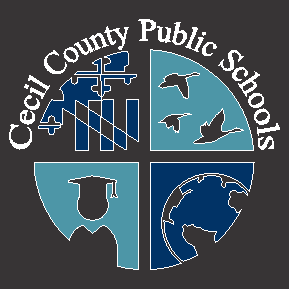 Pillar II – High Quality and Diverse Teachers and Leaders
Current Status
Starting Teacher Salary by FY’27 of $60,000
Incentive for National Board Certification
Development of negotiated Career Ladder
Challenges
Four consecutive years of %3.75 salary increase
Negotiating and managing new instructional responsibilities of teachers
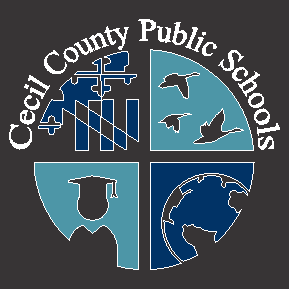 Pillar III – College and Career Readiness
Status
Tuition, books, and fees for Hundreds of students taking Dual Enrollment classes
Career counseling and coaching at all secondary schools
Fees for AP Exams and CTE Certification Exams
Challenges
Funding ($567@Student)
Revenue to be cut in half next year
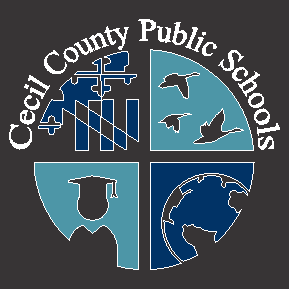 Pillar IV – More Resources for Student Success
Status
Increase in funding for students with disabilities, English Learners, and students in poverty
Four schools receiving Concentration of Poverty Grants (EMS, GMES, HHES, TEES)
Transitional Supplemental Instruction ($1.7 Million)
Challenges
New revenue is prescribed / restricted
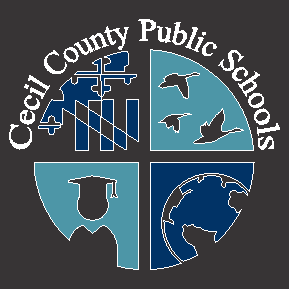 Pillar V – Governance and Accountability
Status
Accountability Implementation Board governs implementation
75% of student funding must follow the student to the school level
School visits by Expert Review Teams to monitor implementation
Challenges
New reporting structure for all State and County revenue
State reporting and County reporting not aligned
75-25 split will have a significant impact on resources that are allotted to schools
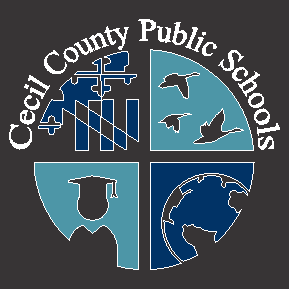 School Demographics
There is also a wide variance of the individual per pupil funding within each school.
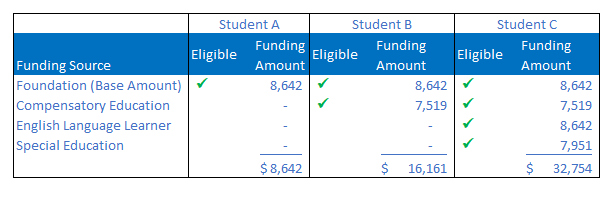 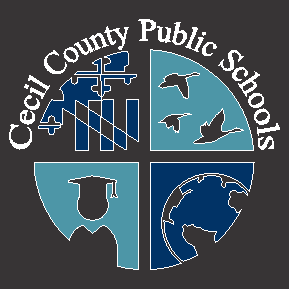 Early Predictors of a Child’s Educational Success
Level of Parent Education
Socio-Economic Level of Family
Family Engagement
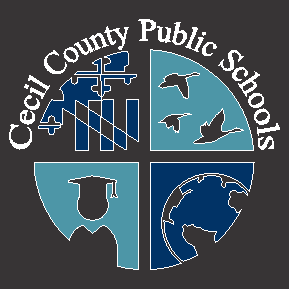 The Link Between Education and Career Earnings
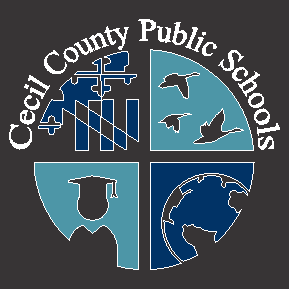 Forbes, 2021
Closing Thoughts
Anticipated multi-million dollar shortfall for FY’25 (potential cuts shared with the BOE on January 24, 2024)
CCPS required to implement BP with fewest amount of dollars per-pupil (FY’23)

Questions?
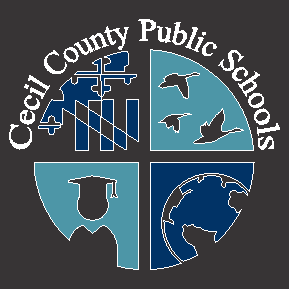